PODCAST: ESTUDANDO PARA O ENEM DE FORMA INVERTIDA

 VELOCIDADE MÉDIA, DISTÂNCIA E TEMPO
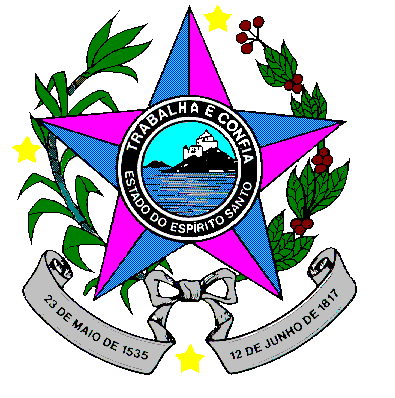 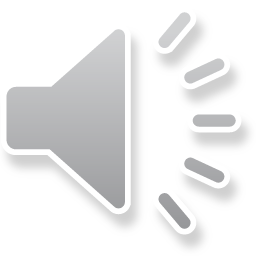 Carlos Rubens, Murilo  
Prof.°: Lucas Xavier
lucas.perobas@gmail.com
EEEFM Prof.ª Filomena Quitiba
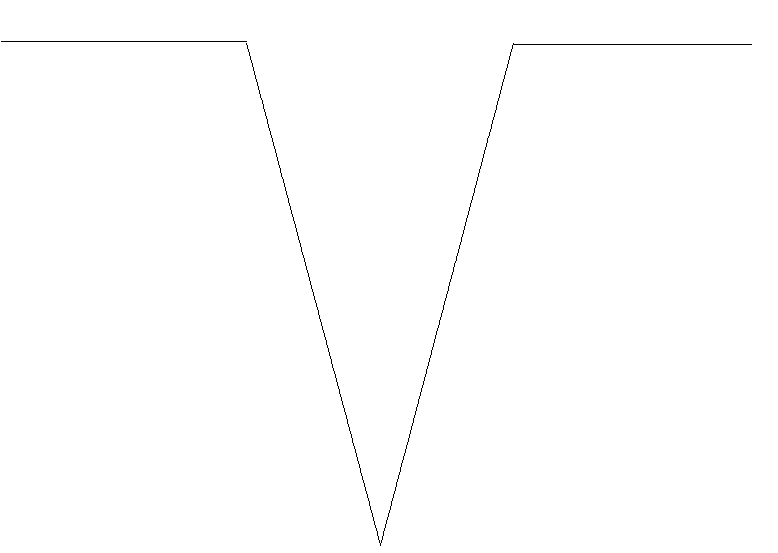 Questão básica: Desprezando a existência de forças dissipativas, o vetor aceleração tangencial do coelhinho, no terceiro quadrinho, é  ?

a) nulo. 
b) paralelo à sua velocidade linear e no mesmo sentido. 
c) paralelo à sua velocidade linear e no sentido oposto. 
d) perpendicular à sua velocidade linear e dirigido para o centro da Terra. 
e) perpendicular à sua velocidade linear e dirigido para fora da superfície da Terra.
Domínio Conceitual
Domínio Metodológico
Filosofia:
Estudando para o ENEM de forma Invertida
Asserções de valor: A atividade que realizamos trouxe  benefícios para a nossa turma, pois ajuda na  aprendizagem da física. Queremos que nosso trabalho seja divulgada para a comunidade e nas escolas. Queremos também continuar com o diagrama V para estudar para o ENEM. Ficou mais fácil e entender as partes da física que vemos na escola.
Teoria: Aceleração
Princípios: 
Aceleração Tangencial
Asserções de conhecimento: 
Percebemos a importância dos conceitos da física, envolvidos na questão do Enem.
Importância da revisão para treinar nossos conhecimentos.
3. O diagrama V ajuda e auxilia no estudo para o ENEM.
Aceleração Tangencial

A aceleração é uma grandeza vectorial que permite expressar o aumento de velocidade numa unidade de tempo. De acordo com o Sistema Internacional, a referida unidade é o metro por segundo ao quadrado (m/s²).

Relativamente à aceleração tangencial, trata-se da grandeza que vincula a variação da rapidez num determinado intervalo de tempo. Por exemplo, no caso de um automóvel, a aceleração tangencial depende da forma como o condutor carrega no acelerador. Assim sendo, a aceleração tangencial é aquela que aumenta ou diminui a velocidade à qual o veículo se desloca.
Interpretações: Foi consenso no nosso grupo que os desafios foram grandes para a preparação para o Enem, pois requer dedicação para o desenvolvimento do podcast..
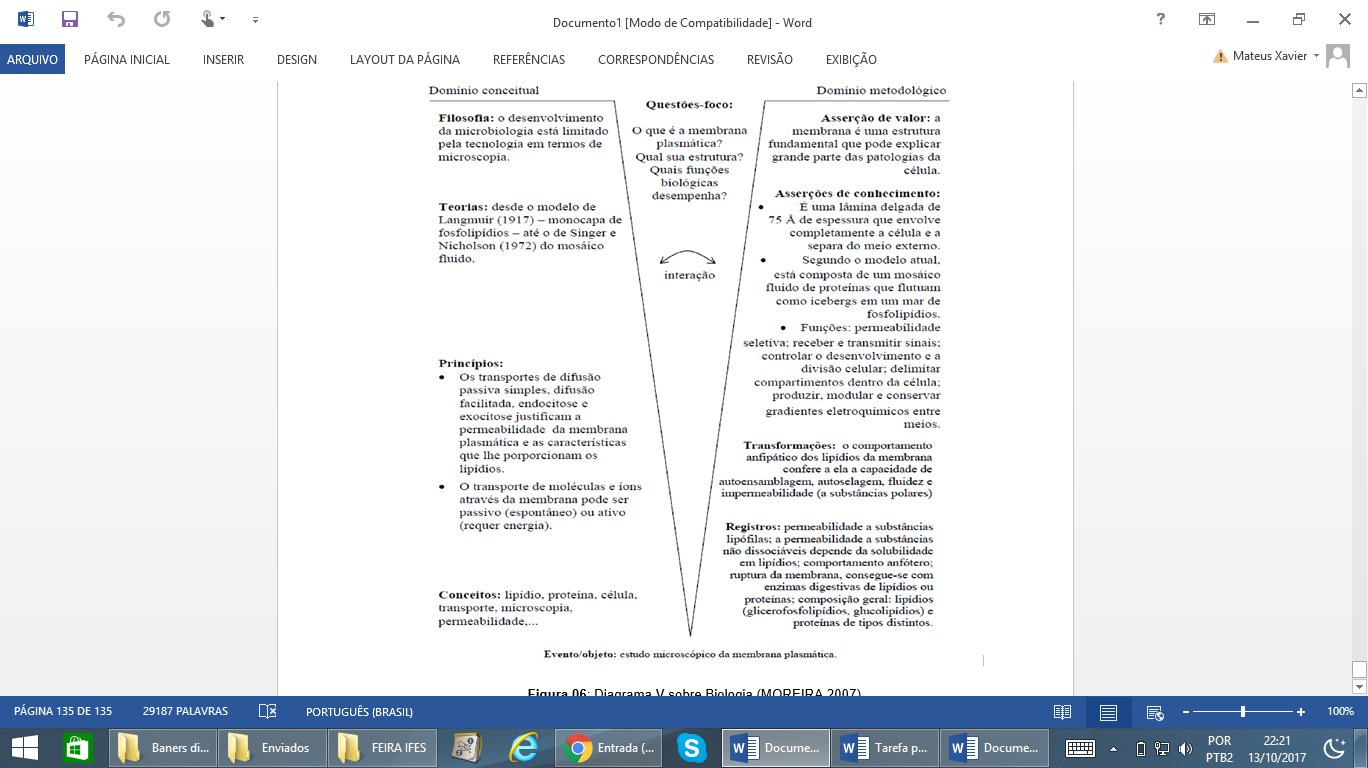 Resolução
Sendo a órbita circular, o movimento será uniforme e a aceleração tangencial será nula.

Alternativa A
Conceitos: 
Aceleração,  mru, competência e habilidade.
Resultados: Espera com este trabalho a sensibilização de todos em obter conhecimento ou mesmo rever a física para o vestibular.
Competências e habilidades
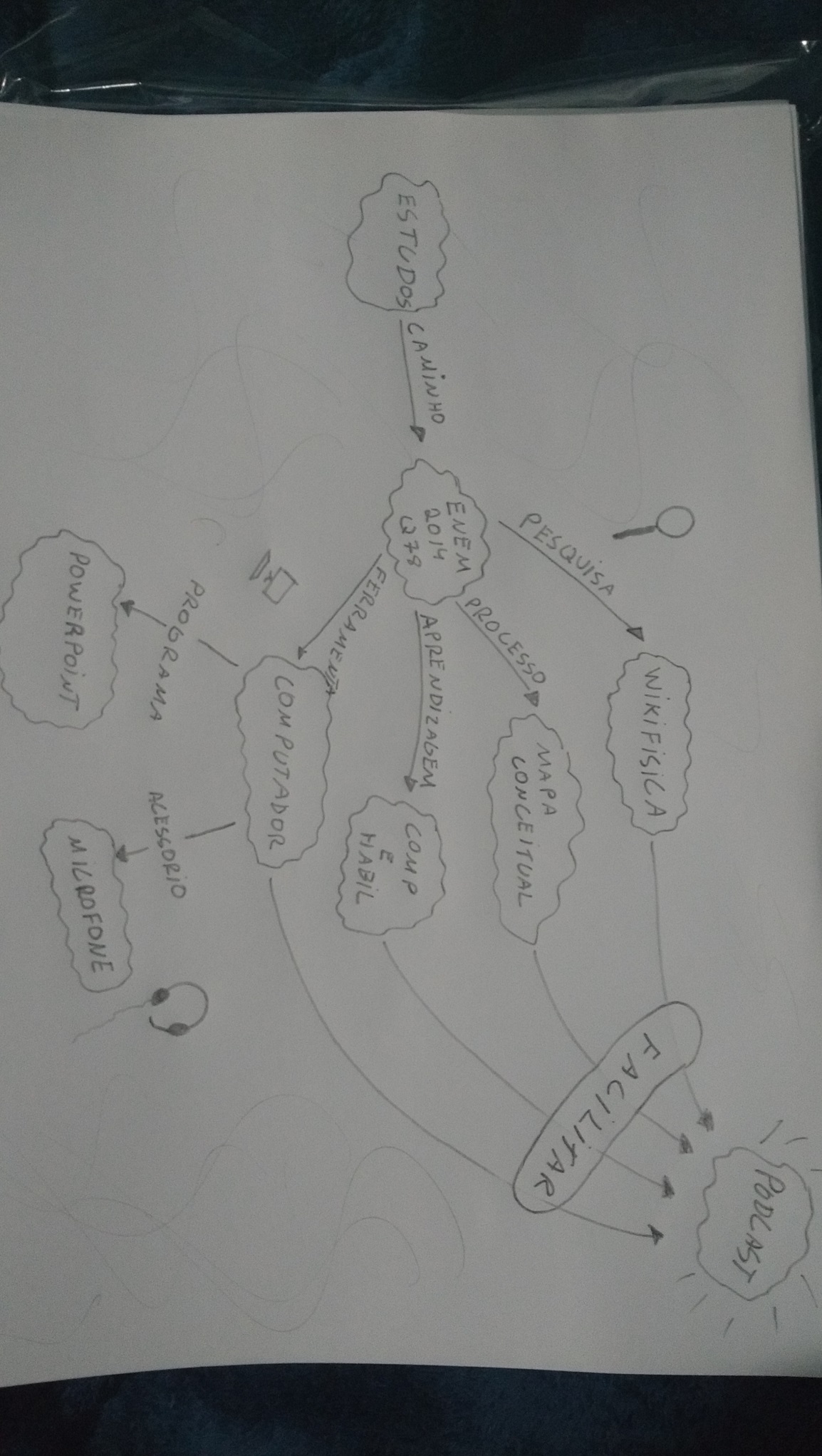 Questão: 2014-78
Um professor utiliza essa história em quadrinhos para discutir com os estudantes o movimento de satélites. Nesse sentido, pede a eles que analisem o movimento do coelhinho, considerando o módulo da velocidade constante.
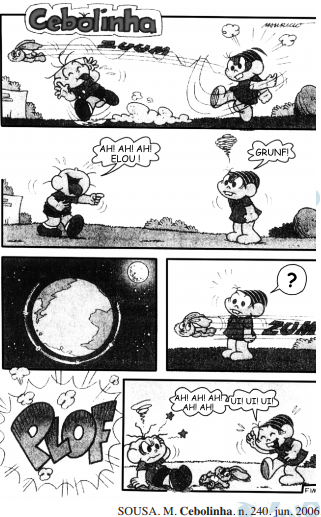 Transformações: O trabalho aborda o uso do podcast na matéria de física, os desafios são grandiosos; ainda não atingimos o esperado, que é a boa preparação para o Enem. A lista de materiais foi suficiente para construirmos o podcast.
Fatos: Com esses materiais e ferramentas foi possível elaborar o esquema da atividade
.
Registros: Na construção do Podcast foram utilizados computador, papel A4t, microfone, sites, programa PowerPoint, livros de física, entre outros materiais e ferramentas.
Evento:  Podcast: Estudando para o Enem de forma Invertida
Série: 3° ano | Turma: M01| Turno: Matutino Cinemática: aceleração tangencial ENEM: 2014 | Questão: 78|
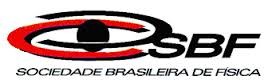 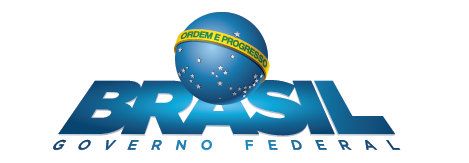 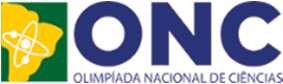